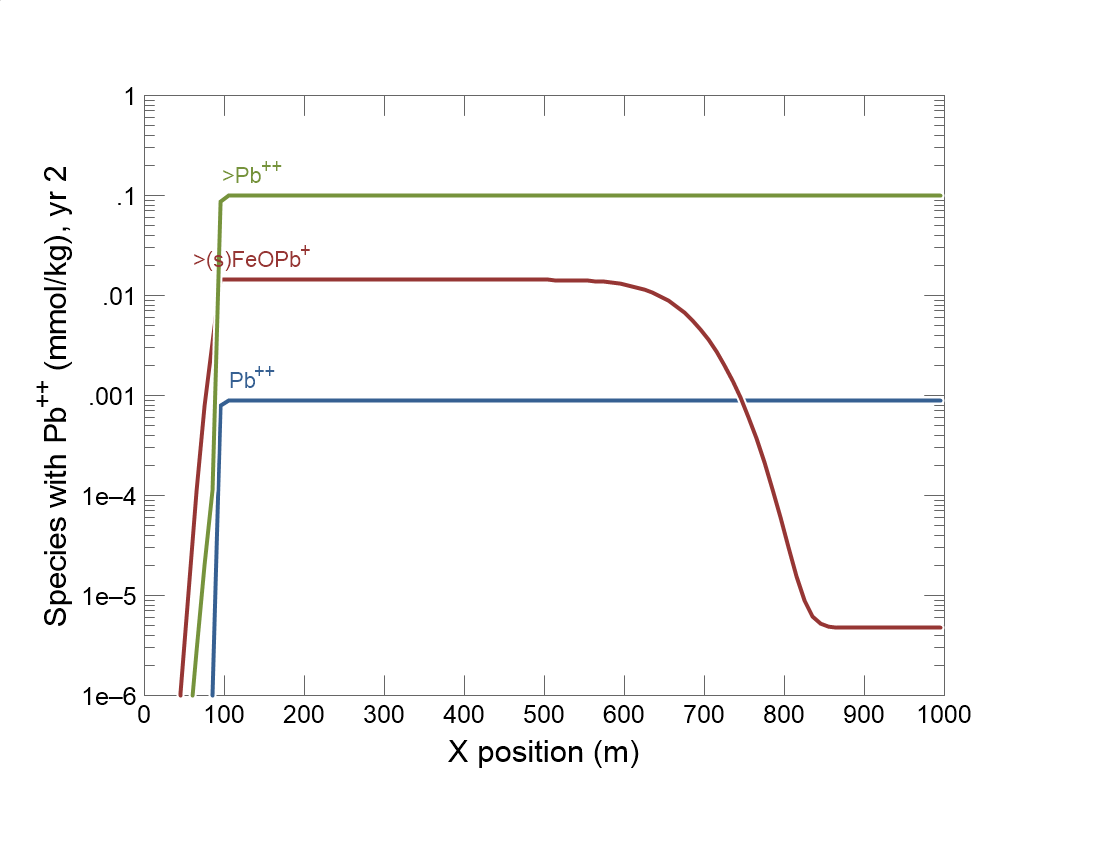 Specify domain’s starting fluid composition on the Initial pane
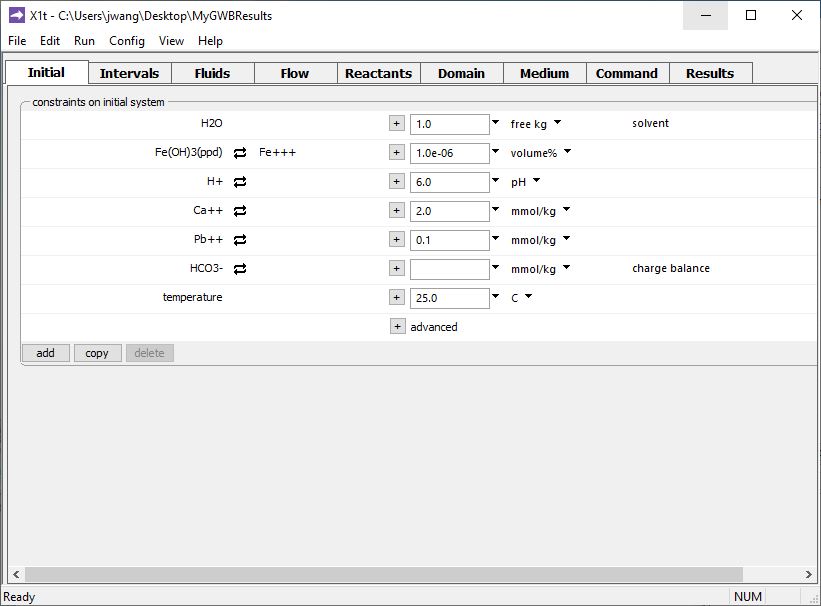 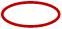 Negligible ferric iron (HFO) in initial system
Considerable Pb++ in initial system
Define the reaction intervals. Specify what fluids flow into the domain, and when.
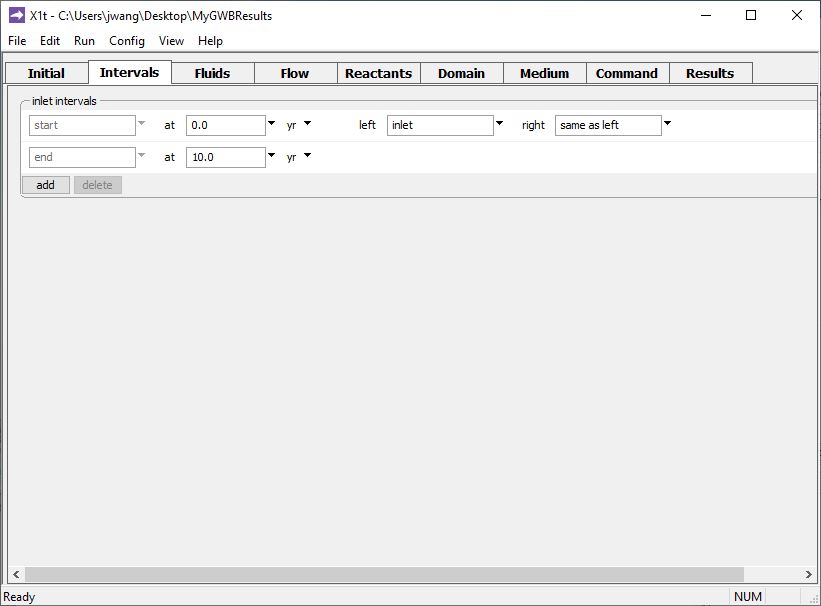 A single inlet fluid flows into the domain for 10 years.
Click to add a new reaction interval
The inlet fluid is defined on the Fluids pane
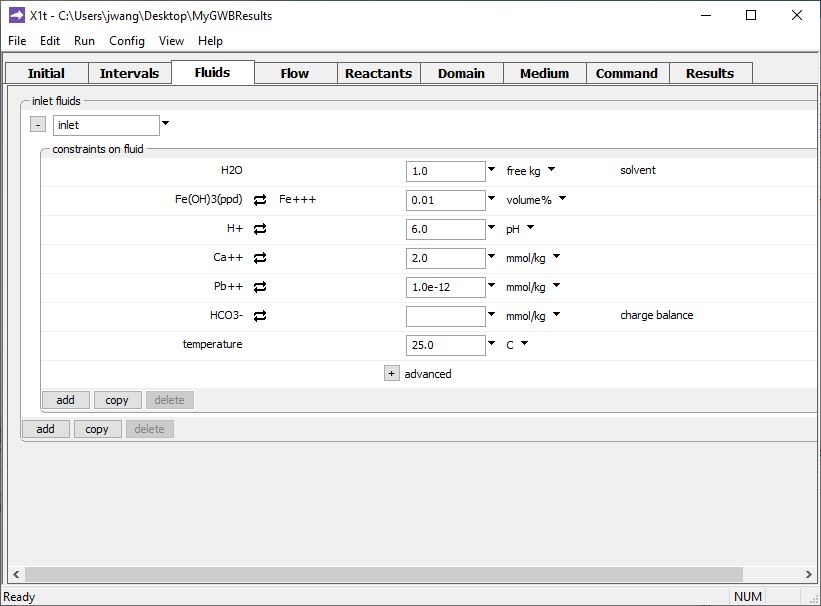 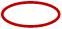 Inlet fluid carries ferric hydroxide colloid into the domain
Negligible Pb++ in inlet fluid
Specify domain size and gridding on the Domain pane.
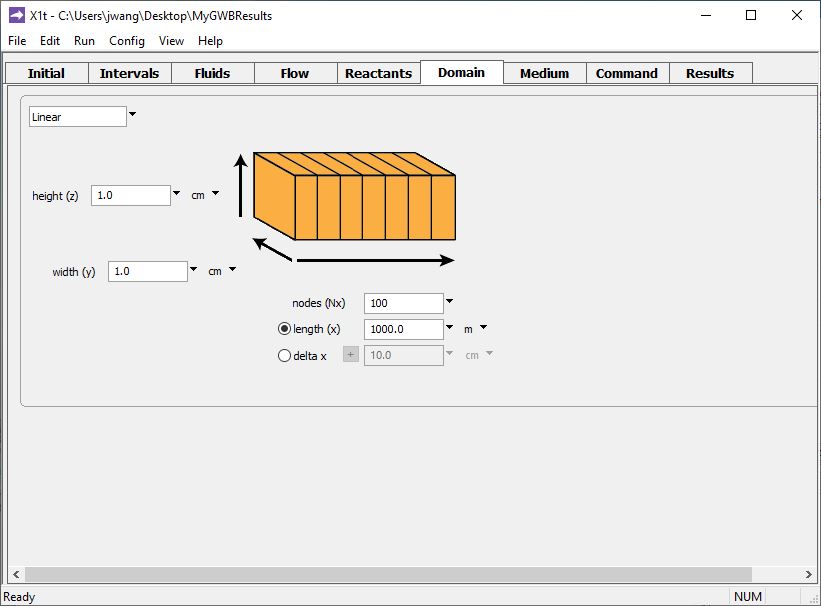 Domain is 1 km long, divided into 100 nodal blocks
Specify flow rate on the Flow pane.
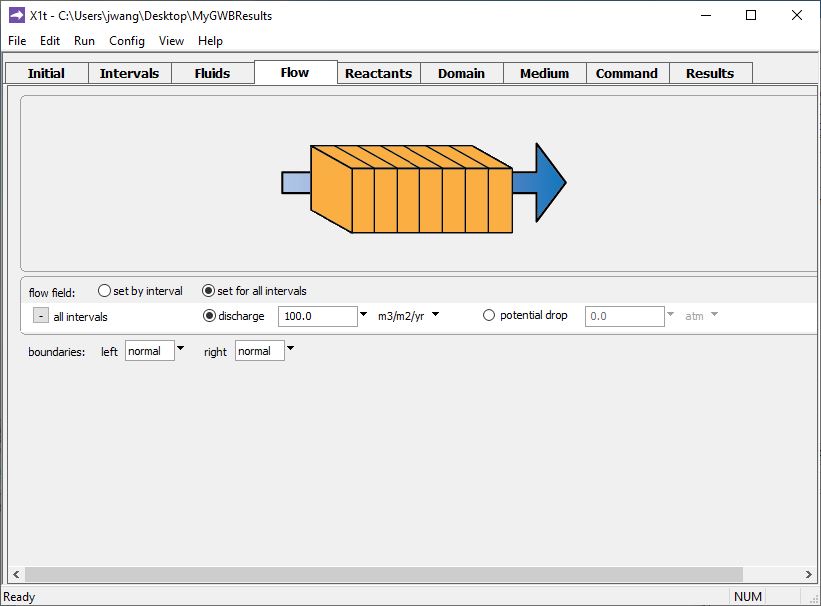 Set specific discharge or hydraulic head/ potential drop
Set various mass transport properties on the Medium pane.
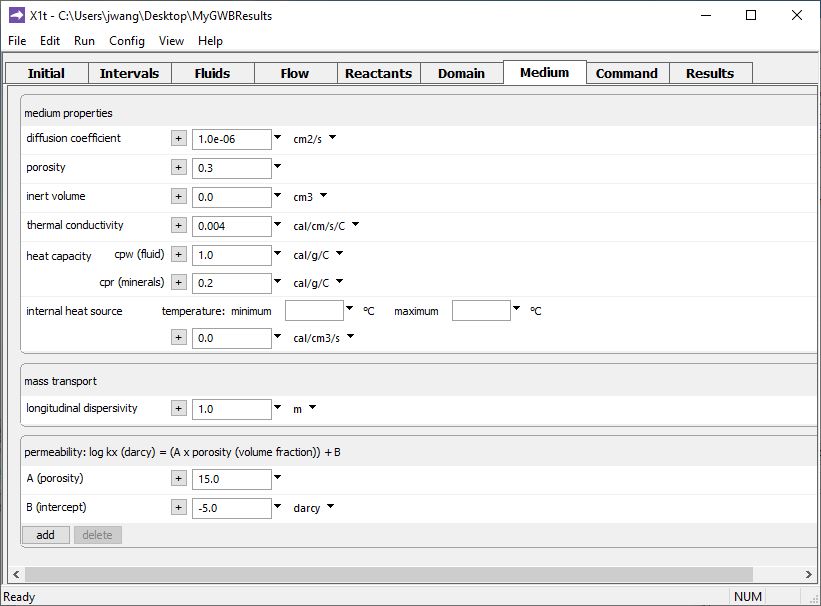 Colloid migrates by advection and dispersion
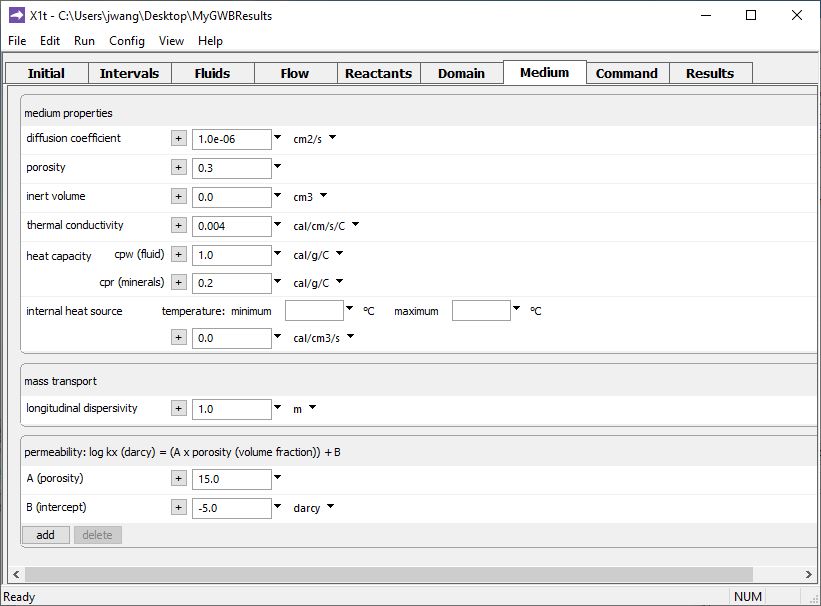 File → Open → Sorbing Surfaces…
Surface complexation dataset for hydrous ferric oxide.
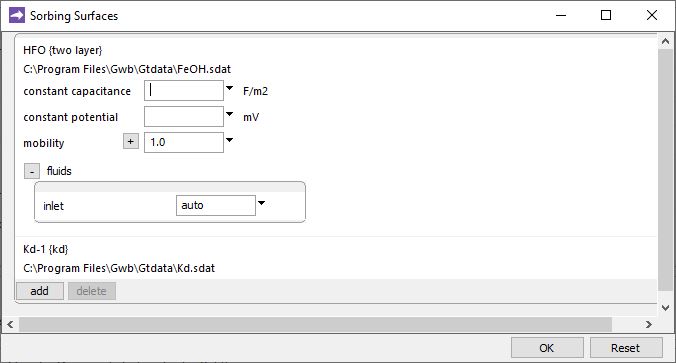 Set mobility in the domain to 1 to make HFO and its sorbate a mobile colloid.
Kd describes distribution coefficient between Pb++ and immobile aquifer sediments
You can add any number of sorbing surfaces.
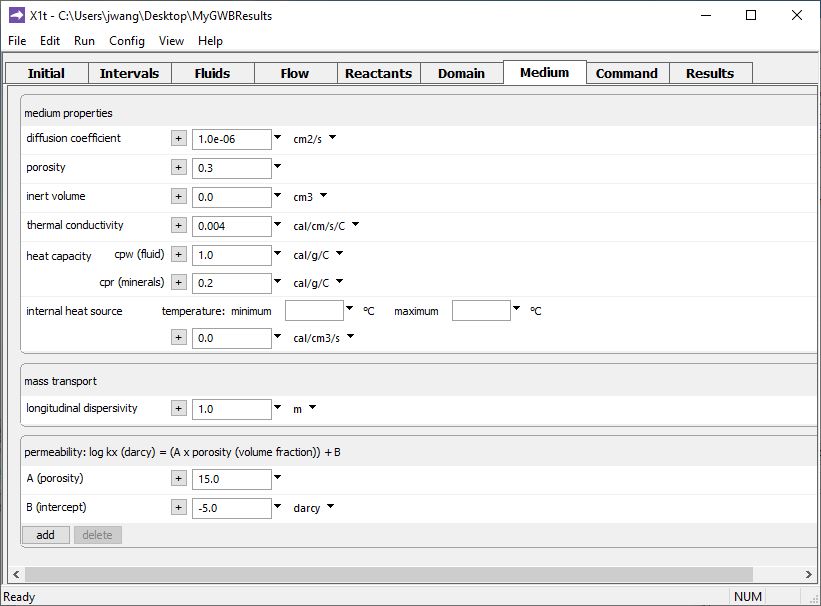 Config → Iteration
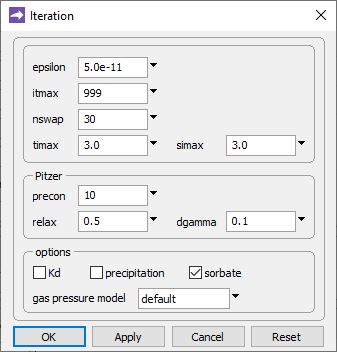 If you check to include “sorbate”, the total Pb++ concentration defined for each fluid (Initial and Fluids panes) is distributed between solution and surfaces.
Run → Go 
traces the model
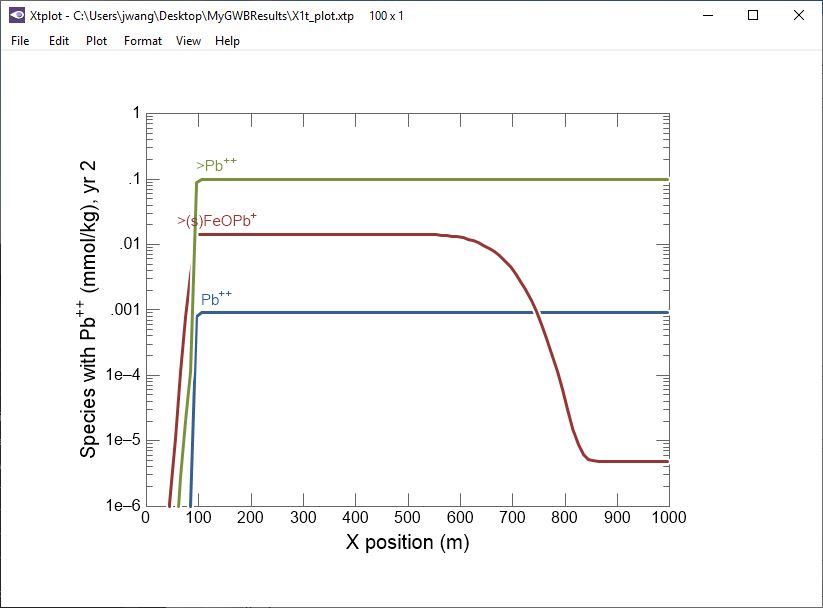 Initially Pb++ almost entirely sorbed to immobile aquifer sediments (>Pb++).
Pb++ scavenged from aquifer sediments (>Pb++) onto mobile colloid surface (>(s)FeOPb+).
Fluid transports ferric hydroxide colloid through aquifer.